Replicating HIV Model programs: The EDARP Experience
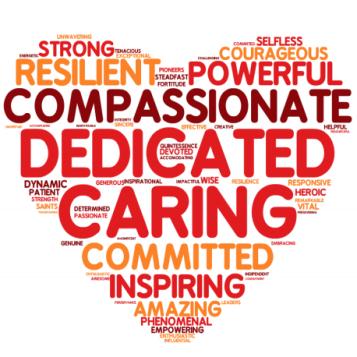 Mrs Alice Njoroge, Managing Director
Dr John Motoku, Clinical Director
FCI New Foundations of Hope
28 October 2020
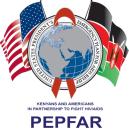 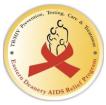 the EDARP Experience
Start small…dream BIG
The Eastern Deanery AIDS Relief Program (EDARP) began in 1993 by Fr. Ed Philips and Mrs. Alice Njoroge in response to the Spirit’s invitation to provide care, comfort and compassion to the sick and dying as the HIV pandemic emerged among the poor in the eastern slums of Nairobi. 
Two people, inviting others of faith and vision, became…
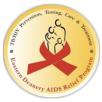 the EDARP Experience
Start small…dream BIG
one of the largest HIV/TB care, treatment and prevention programs in Kenya
providing comprehensive care for over 28,000 PLHIV’s including 1,400 children
with 400 staff and 1,200 community health workers caring for the body, mind and spirit
using a state-of-the-art lab for point-of-care diagnostics, with 93% of PLHIV achieving viral load suppression.
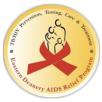 the EDARP Experience
SUMMARY:
A shared vision and ethic of service, compassion, love and healing
Wholistic care for patients, CHWs and staff that accounts for the body, mind, and spirit
Availability and use of DATA to guide programmatic and individual clinical decisions
Provision of quality, patient-centered health care services, in a Christ like manner, with competence and excellence.
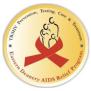 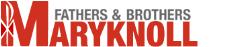 The results continued and increased when we compared 16 months before HIVST and post HIVST: Jan 2018—Aug 2020
HIV Self-Tests Distributed by Community Faith Leaders
HIVST During COVID-19
During the time of the COVID-19 pandemic, many persons have been reluctant to come to health centers for any services, including HIV testing. 
We have found that HIVST kits delivered by local faith leaders is meeting this need for testing during COVID-19.  
Decongested clinics add confidence that those who are reactive can come for confirmatory testing and if positive immediately begin treatment.
HIVST During COVID-19
Lessons Learned
Conclusions
Critical programmatic elements are:

Leading with hope
Engagement of trusted, trained local faith leaders in global health issues.
Training that builds skills for partner elicitation with behavioral rehearsals
Creating a welcoming environment (Karibu) for all people, especially key populations
Responsibility of all staff to advance compassionate care
Regular debriefing that acknowledges the emotional and spiritual needs of staff
Seamless integration between the community and the clinic
24-hour hotline for HIVST users to answer questions and concerns
Every HIVST kit must be tracked and traced for follow up support
Weekly programmatic review and acknowledgement of top performing clinics
Distribution of HIVST kits by local faith leaders can substantially increase case finding for both men and women
These faith leaders can also provide other public health education and information, including COVID-19.
the EDARP Experience
Thank you
Asante sana
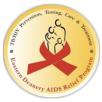 the EDARP Experience
Lord, our God, source of all life,you reveal yourself in the depths of our being,drawing us to share your life and your love.
Bless each of us as we respond to your Spirit’sinvitation to open wide the doors of our work and mission.
Make the doors of our hearts, our clinic and our communitywide enough to receive 
all who need human love and care and our service.
Give us the wisdom and the strength 
to seek out and welcome those most in need 
of HIV counseling, care and treatment.Let us hasten to welcome the stranger, 
the lonely, the afraid, the angry and the abandonedand so welcome your Son in our midst this day. We make this prayer in his name,Jesus Christ, our Lord. AMEN
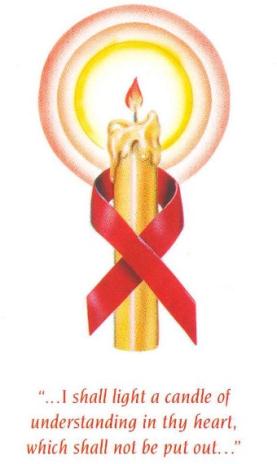 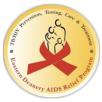